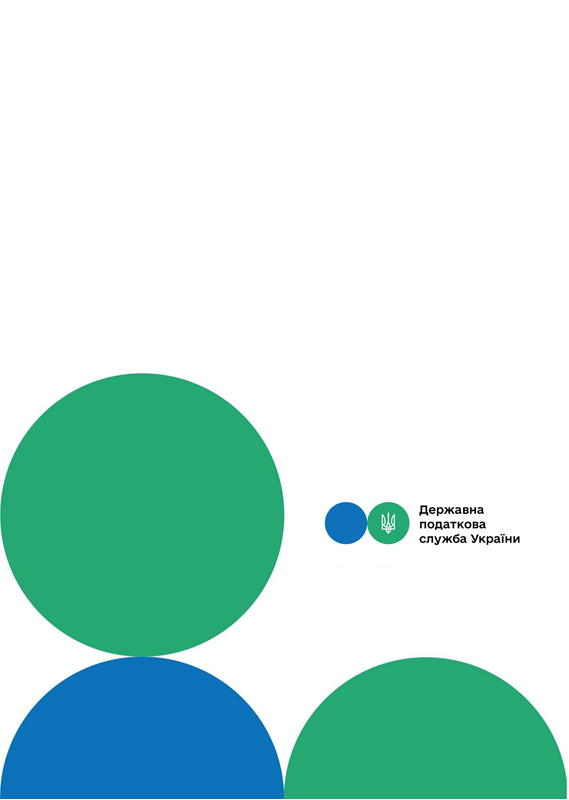 Головне управління ДПС у м. Києві
Друзі, підписуйтеся на офіційні сторінки Державної податкової служби України у соціальних мережах, де ви зможете переглянути новини, актуальні роз'яснення податкових новацій, а також інфографіки, коментарі керівництва та фахівців служби! Буде корисно та цікаво!
Спілкуйтеся з податковою службою дистанційно за допомогою сервісу  «InfoTAX»:
Порядок оподаткування доходів нарахованих юридичною особою – резидентом на користь фізичної особи у вигляді дивідендів
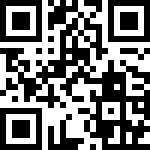 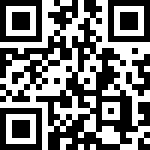 канал ДПС «Telegram»
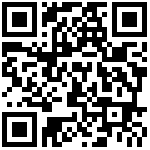 сторінка на «Youtube» каналі ДПС
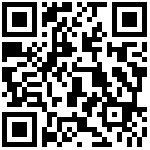 сторінка на ДПС на «Facеbook»
Офіційний веб-портал  Державної податкової  служби України: tax.gov.ua
Інформаційно-довідковий департамент ДПС: 0-800-501-007
Липень 2021
3
тРАВ
Головне управління ДПС у м. Києві інформує, що будь-який резидент, який нараховує дивіденди, включаючи того, який сплачує податок на прибуток підприємств у спосіб, відмінний від загального (є суб’єктом спрощеної системи оподаткування), або звільнений від сплати такого податку з будь-яких підстав, є податковим агентом під час нарахування дивідендів.  
Слід зазначити, що відповідно до пп. 165.1.18 п. 165.1 ст. 165 Податкового Кодексу України (далі – ПКУ) до складу загального місячного оподатковуваного доходу платника податку не включаються дивіденди, які нараховуються на користь платника податку у вигляді акцій (часток, паїв), емітованих юридичною особою – резидентом, що нараховує такі дивіденди, за умови, що таке нарахування жодним чином не змінює пропорцій (часток) участі всіх акціонерів (власників) у статутному фонді емітента, та в результаті якого збільшується фонд емітента на сукупну номінальну вартість нарахованих дивідендів.  Оподаткування доходів фізичних осіб регулюється розд. IV ПКУ. Так, згідно з пп. 164.2.8 п. 164.2 ст. 164 ПКУ до загального місячного (річного) оподатковуваного доходу платника податку включаються і пасивні доходи (крім зазначених у пп. 165.1.2 та 165.1.41 п. 165.1 ст. 165 ПКУ). 
Підпунктом 14.1.268 п. 14.1 ст. 14 ПКУ встановлено, що термін «пасивні доходи» для цілей розд. IV ПКУ означає, зокрема доходи, отримані у вигляді дивідендів. Доходи у вигляді дивідендів оподатковуються відповідно до норм п. 170.5 ст. 170 ПКУ. 
Податковим агентом платника податку під час нарахування на його користь дивідендів, крім випадків, зазначених у пп. 165.1.18 п. 165.1 ст. 165 ПКУ, є емітент корпоративних прав або за його дорученням інша особа, яка здійснює таке нарахування. 
Будь-який резидент, який нараховує дивіденди, включаючи того, який сплачує податок на прибуток підприємств у спосіб, відмінний від загального (є суб’єктом спрощеної системи оподаткування), або звільнений від сплати такого податку з будь-яких підстав, є податковим агентом під час нарахування дивідендів. Доходи, зазначені в п. 170.5 ст. 170 ПКУ, остаточно оподатковуються податковим агентом під час їх нарахування платнику податку за
ставкою, визначеною пп. 167.5.1, 167.5.2 і 167.5.4 п. 167.5 ст. 167 ПКУ. Згідно з пп. 167.5.1 п. 167.5 ст. 167 ПКУ ставку податку встановлено у розмірі 18% – для пасивних доходів, крім зазначених у пп. 167.5.2  та 167.5.4 п. 167.5 ст. 167 ПКУ. 
Відповідно до пп. 167.5.2 п. 167.5 ст. 167 ПКУ ставку податку встановлено у розмірі 5% – для доходів у вигляді дивідендів по акціях та корпоративних правах, нарахованих резидентами – платниками податку на прибуток підприємств (крім доходів у вигляді дивідендів по акціях, інвестиційних сертифікатах, які виплачуються інститутами спільного інвестування).  
Згідно з п. 167.5.4 п. 167.5 ст. 167 ПКУ ставку податку встановлено у половинному розмірі ставки, встановленої у п. 167.1 ст. 167 ПКУ (9%) – для доходів у вигляді дивідендів по акціях та/або інвестиційних сертифікатах, корпоративних правах, нарахованих нерезидентами, інститутами спільного інвестування та суб’єктами господарювання, які не є платниками податку на прибуток. 
Крім того, дивіденди, нараховані платникові податку за акціями або іншими корпоративними правами, що мають статус привілейованих або інший статус, що передбачає виплату фіксованого розміру дивідендів чи суми, що перевищує суму виплат, розраховану на будь-яку іншу акцію (корпоративне право), емітовану таким платником податку згідно з п. 57.11.4 п. 57.11 ст. 57 ПКУ, для цілей оподаткування прирівнюються до виплати заробітної плати з відповідним оподаткуванням, тобто оподатковуються за ставкою 18%. 
Підпунктом 168.1.5 п. 168.1 ст. 168 ПКУ визначено, що якщо оподатковуваний дохід нараховується податковим агентом, але не виплачується (не надається) платнику податку, то податок, який підлягає утриманню з такого нарахованого доходу, підлягає перерахуванню до бюджету податковим агентом у строки, встановлені ПКУ для місячного податкового періоду. 
Тобто податковий агент повинен перерахувати до бюджету податок на доходи фізичних осіб у разі нарахування оподатковуваного доходу, але не виплаченого, у вигляді дивідендів у строк не пізніше 30 календарних днів, наступних за місяцем нарахування доходу.
1
2